«Счастье – это когда тебя понимают»
Коммуникация (общение) — процесс установления и развития контактов между людьми, возникающий в связи с потребностью в совместной деятельности, включающий в себя обмен информацией, обладающий взаимным восприятием и попытками влияния друг на друга.
(Википедия)
Коммуникация — это тип активного взаимодействия между объектами любой природы, предполагающий информационный обмен. 
(Большая гуманитарная энциклопедия)

Коммуникация – это связь, в ходе которой происходит обмен информацией между системами в живой и неживой природе. Коммуникативный акт анализируется и оценивается по следующим компонентам:
1) адресант — субъект коммуникации;
2) адресат — кому направлено сообщение;
3) сообщение — передаваемое содержание;
4) код — средства передачи сообщения;
5) канал связи;
6) результат — то, что достигнуто в итоге коммуникации.
(Большая психологическая энциклопедия)
КОММУНИКАЦИОННАЯ СИСТЕМА
КОММУНИКАЦИОННЫЕ КАНАЛЫ
Коммуникационный канал – это то или иное средство, используя которое, можно передать сообщение от источника к получателю.
Дыхание
Сигналы тела
Выражение глаз
Мимика
Поза – положение тела
Жестикуляция
Нечленораздельные звуки 
Речь
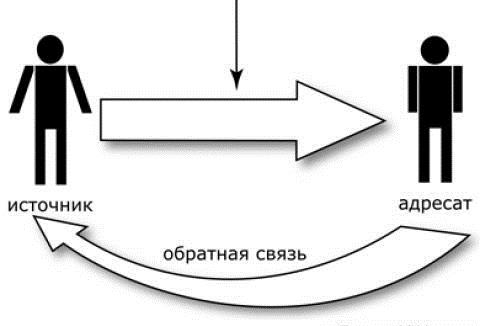 Просто переключись на другой канал!
ДЫХАНИЕ
Глубина 
Равномерность
Скорость 
Частота
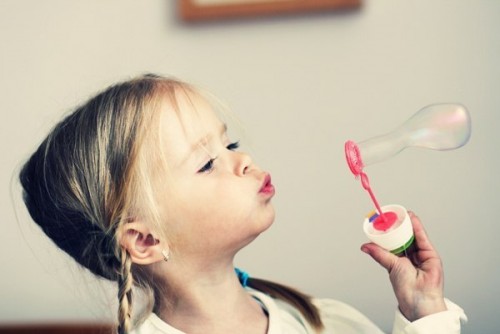 СИГНАЛЫ ТЕЛА
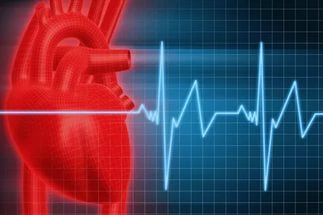 Ритм сердца
Напряжение мышц
Потоотделение
Звуки, которые издаёт тело ребенка
ВЫРАЖЕНИЕ ГЛАЗ
Зрачковая реакция (расширение/сужение зрачков)
Изменение частоты моргания
Мгновенное расширение глаз (таращит глаза)
Подёргивание века
Прищуривание глаз
Отведение взгляда
«Глаза – зеркало души»
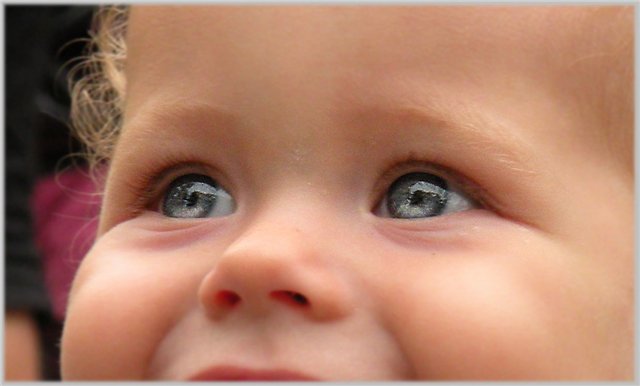 МИМИКА
Складки на лбу
Движение бровей
Складки у глаз
Движения губ и носогубные складки
Изменения положения щек
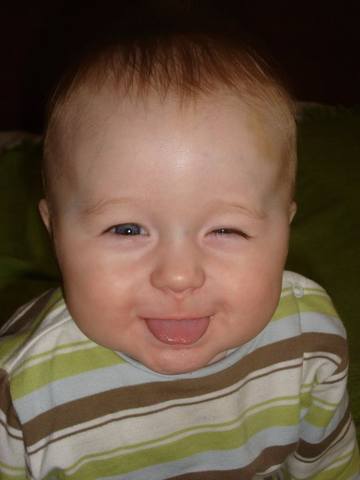 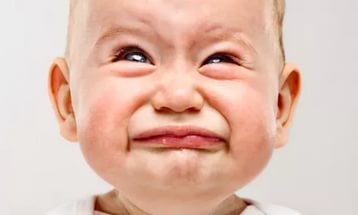 ПОЗА – РАСПОЛОЖЕНИЕ ТЕЛА
Плохое знание собственного тела
Возбуждение
Страх 
Болевые ощущения
Усталость
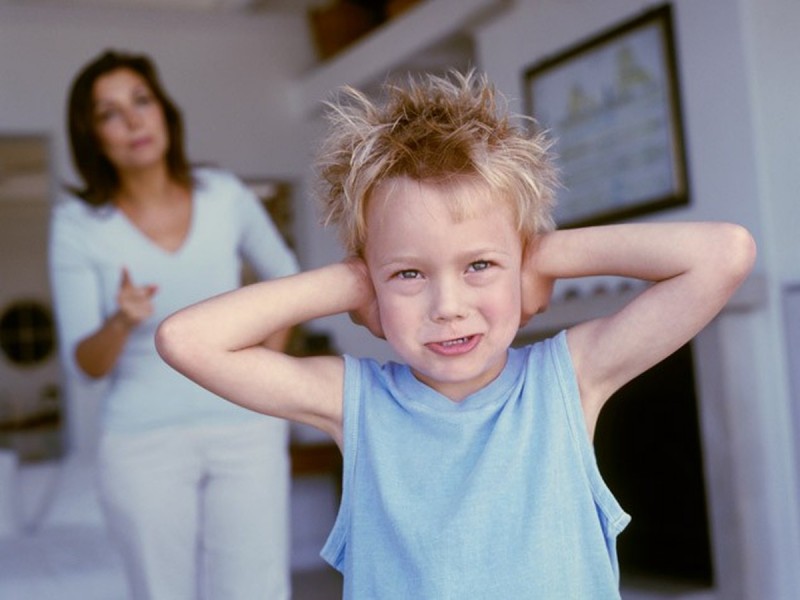 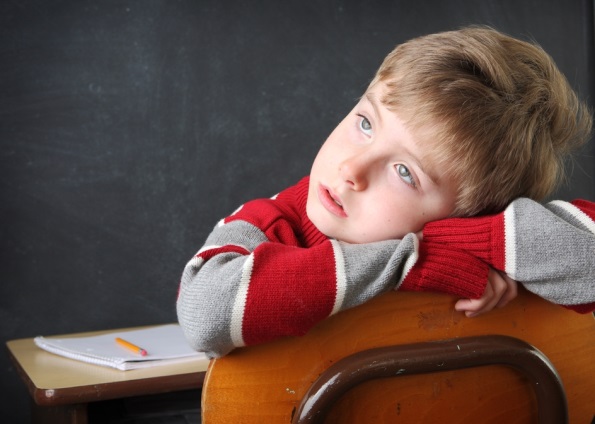 РАСШИРЕНИЕ СЛОВАРЯ
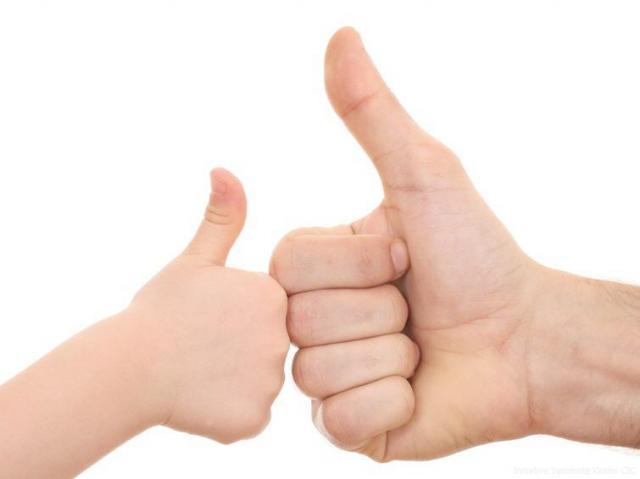 Привет
Пока
Да
Нет
Не хочу
Хочу идти
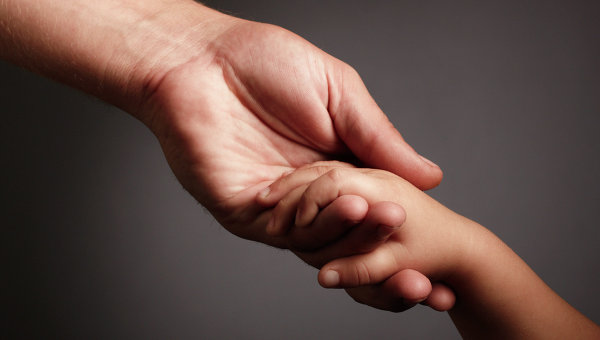 ЖЕСТИКУЛЯЦИЯ
Я хочу в туалет
Я хочу пить
Я хочу поиграть в машинку
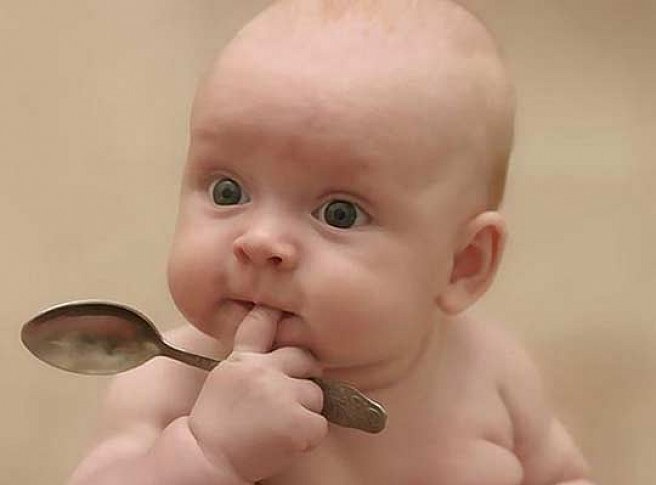 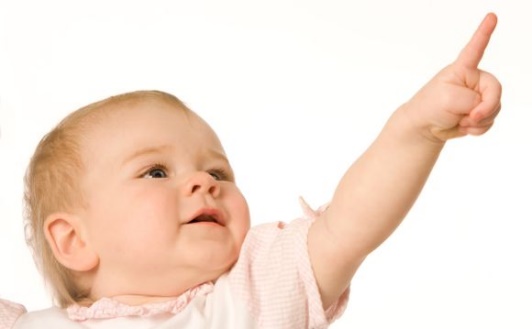 НЕЧЛЕНОРАЗДЕЛЬНЫЕ ЗВУКИ
Информация на расстоянии
Предпосылки для формирования речи
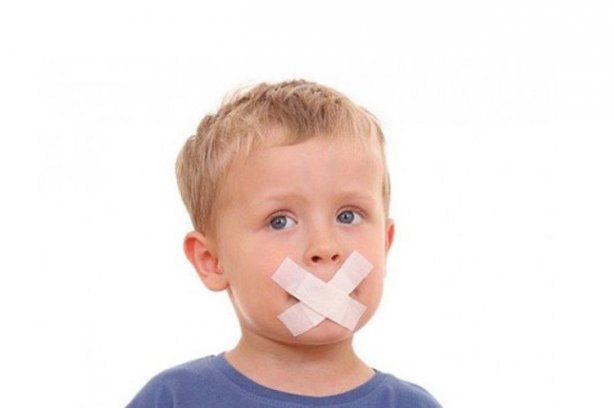 РЕЧЬ
Задача – определить и разработать оптимальный для каждого ребенка уровень коммуникации
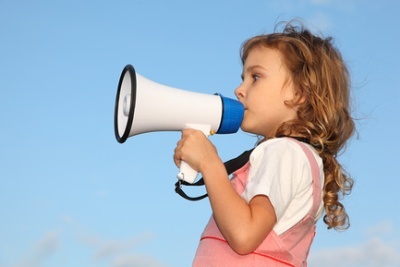 «Каждый его шаг вперёд будет твоим успехом»